Informação e sociedade no contexto da internet
AULA 8
https://www.internetworldstats.com/stats.htm
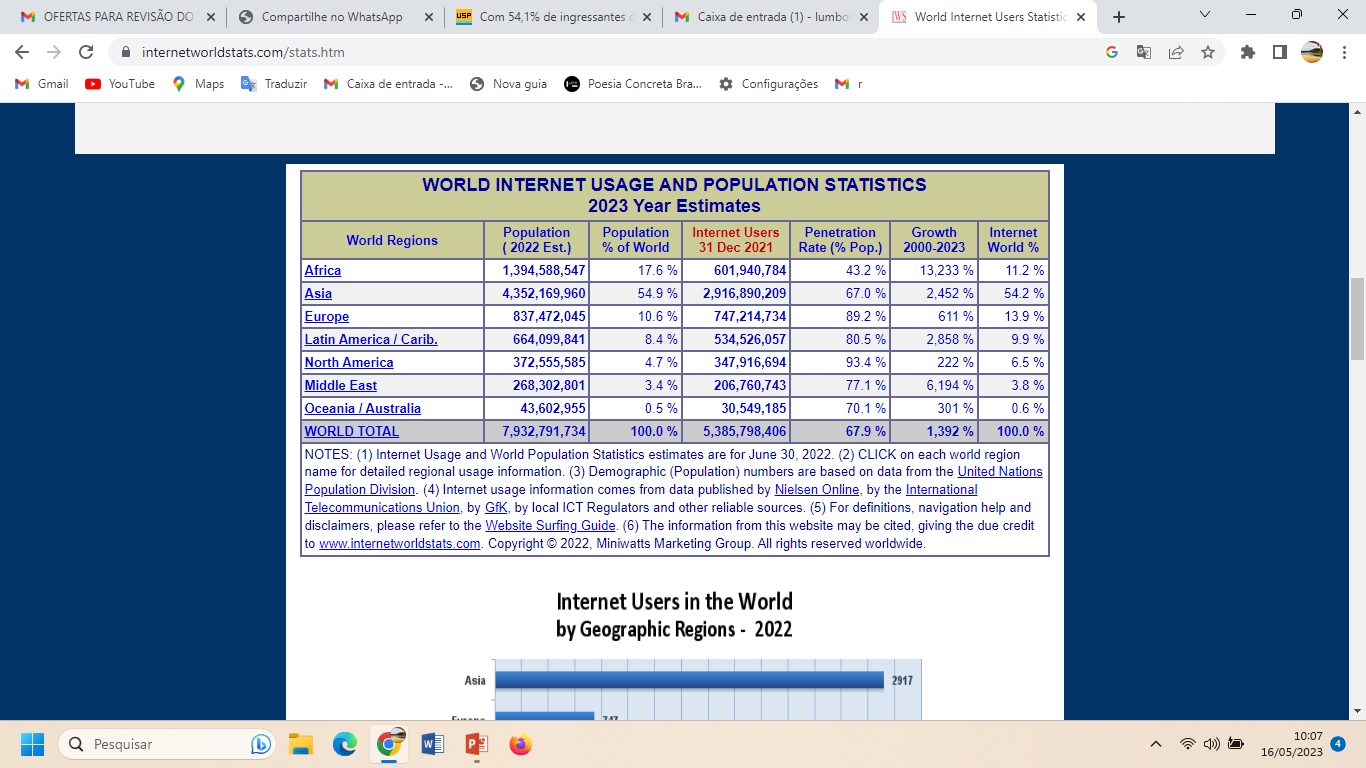 https://www.internetworldstats.com/stats.htm
La noche de la filosofía
https://www.youtube.com/watch?v=5DPZQ8L74wE



El poder digital
Big Techs: até onde vai o poder das corporações que dominam o mercado de tecnologia?
(...) outro ponto importante sobre o domínio do mercado pelas gigantes de tecnologias se deve ao fato de que elas acabam tendo acesso a diversos dados  sensíveis de seus usuários. Isso permite que essas empresas saibam dos gostos e costumes de seus clientes, fazendo com que essas pessoas se tornem bem mais influenciáveis. 
Um caso que levantou o debate sobre o assunto ocorreu durante as eleições de 2016 dos Estados Unidos, que culminou com a vitória de Donald Trump. A consultoria, Cambridge Analytica, se utilizou dos dados obtidos com 87 milhões de usuários do Facebook para saber qual era o tipo de abordagem que deveria ter sobre determinado perfil de pessoa. Sendo assim, com campanhas moldadas para cada perfil de individuo, as chances de converter aquela  pessoa acaba sendo muito maior. Essa mesma companhia já tinha usado a mesma estratégia durante o Brexit, plebiscito que perguntava sobre a saída do
 Reino Unido da União Europeia.
Christopher Wylie, cientista de dados que denunciou o que a Cambridge Analytica fazia, disse o seguinte sobre o funcionamento da consultoria:

“Exploramos o Facebook para colher perfis de milhões de pessoas e construímos modelos para explorar o que sabíamos sobre eles e atacar seus medos internos”

https://www.politize.com.br/big-techs/
Panorama setorial da Internete-Participação: oportunidades, desafios, e relação com os Objetivos de Desenvolvimento SustentávelCETIC – Dezembro 2017
https://www.facebook.com/mudamos/videos/aplicativo-mudamos-permite-propor-e-assinar-leis-pelo-celular-/1370939049620142/
Panorama setorial da Internete-Participação: oportunidades, desafios, e relação com os Objetivos de Desenvolvimento SustentávelCETIC – Dezembro 2017
http://cetic.br/media/docs/publicacoes/6/panorama_setorial_ano-ix_n_3_e-participacao.pdf
Potencial da Internet para ampliação da participação política
Conceitos utilizados:
Democracia: conjunto de procedimentos e direitos de acordo com o qual os cidadãos: i. escolhem aqueles que os governam; ii. influenciam nas decisões desses eleitos; iii. Mantêm-os accountable.
Participação política: qualquer atividade que vise influenciar a ação do governo.
“Numa democracia, a participação oferece aos cidadãos uma oportunidade de comunicar sobre suas preocupações e preferências aos representantes políticos, pressionando-os a responder” (p.1).
Tecnologias de Informação e Comunicação (TIC): têm grande potencial para trazer ganhos democráticos em qualquer âmbito do governo.
Internet: potencializa de forma significativa e eficiente as possibilidades e alternativas de contato entre os cidadãos e entre estes e o governo, criando e recriando espaços de discussão e deliberação de assuntos públicos.
E-Participação/Participação Digital/Participação on-line: interação mediada pelas TIC entre a esfera da sociedade civil e a esfera política formal, e entre a sociedade civil e a administração pública visando a influência dos cidadãos nos resultados das decisões públicas.
Panorama setorial da Internete-Participação: oportunidades, desafios, e relação com os Objetivos de Desenvolvimento SustentávelCETIC – Dezembro 2017
Debate em torno do potencial das TIC: mobilization thesis X reinforcement thesis.
Fato é que a Internet facilita o acesso à informação.
Mais canais de participação disponíveis.
Combate à exclusão digital (61% dos domicílios brasileiros conectados à Internet – TIC Domicílios 2016) – 66% da população brasileira acessa a Internet via celular (CGI.br, 2017).
Dificuldades de e-participação cidadã (ver p.4).
Uma das expectativas em relação ao uso das TIC no setor público é a ampliação de iniciativas que promovam a colaboração e a participação da sociedade na tomada de decisões (ver gráfico p.5).
Desigualdade na participação através de governo eletrônico (ver gráfico p.6) – dinâmica que leve em consideração a opinião pública.
Internet: aprimoramento da participação em espaços convencionais e também novas ferramentas para a participação on-line (ver entrevista plataforma Mudamos ao final do artigo).
EXEMPLOS DE E-DEMOCRACIA NO MUNDO
http://www.edemocracia.leg.br/
Liquid Democracy
??
E-Democracy
??
This is the call for projects of  the international workshop Collective Intelligence for Democracy from November 3th to November 18th. Come with us to have two weeks of collaborative work, of multidisciplinary teams around projects related to commons, oriented democracy citizen participation and the tools and methodologies that facilitate these processes.
MediaLab Prado - Matadero
Medialab-Prado es un laboratorio ciudadano de producción, investigación y difusión de proyectos culturales que explora las formas de experimentación y aprendizaje colaborativo que han surgido de las redes digitales. Es un proyecto perteneciente al Área de Gobierno de Cultura y Deportes del Ayuntamiento de Madrid.
??
Your Priorities
??
WAGL – We all govern lab
??
POL.IS
??
CO Bologna
??
CAMPO DE TENSÃO
Internet como campo de tensão - Possibilidades democráticas e autoritárias - Condições de liberdade.
Liberdade de expressão, privacidade e diversidade cultural são elementos centrais para a democracia.
Parra e Abdo: “Não se trata mais de opor liberdade e controle, mas de pensar quais são as formas e as condições da liberdade produzidas por meio do controle imanente a esse ambiente sociotécnico. Quais as continuidades e rupturas, modulações e saturações?"
“Os embates sobre a regulação do mercado de dados e a definição dos níveis de privacidade que transformaremos em legislação definirá o tipo de sociedade em que viveremos.”
Para dar mais subsídios à compreensão do tema, alguns autores e reflexões adicionais vêm a seguir:
PARRA, H.Z.M. e ABDO, A.H.  Tendências democráticas e autoritárias, arquiteturas distribuídas e centralizadas. Liinc em Revista. Rio de janeiro, v.12, n.2, novembro 2016.
Privacidade e vigilância nos meios digitais. Organizada por Jorge Machado, Márcio Ribeiro e Pablo Ortellado – Publicação interdisciplinar – abarca desde aspectos éticos e (tecno)políticos envolvidos nos novos dispositivos, até a emergência de novos mercados (de dados, de equipamentos e de tecnologias), e a conformação de novos modelos de negócios.
Objetivo do dossiê: estimular a reflexão crítica sobre práticas políticas e possíveis consequências da vigilância privada e estatal, assim como sobre as ferramentas utilizadas na violação da privacidade.
Cerne da apresentação: privacidade – direito civil de primeira geração – proteção da vida privada permitiu que os cidadãos se organizassem e agissem politicamente. 
        [Declaração dos Direitos Humanos de 1948: artigo 12: Ninguém sofrerá intromissões arbitrárias na sua vida privada, na sua família no seu domicílio ou na sua correspondência, nem ataques à sua honra e reputação.]

Portanto, é enquanto direito civil que a garantia de privacidade garante os direitos políticos – relevância do debate contemporâneo – corrosão do direito à privacidade – disseminação de práticas de vigilância – embates em torno da privacidade.
“Os embates sobre a regulação do mercado de dados e a definição dos níveis de privacidade que transformaremos em legislação definirá o tipo de sociedade em que viveremos.”
PARRA, H.Z.M. e ABDO, A.H.  Tendências democráticas e autoritárias, arquiteturas distribuídas e centralizadas. Liinc em Revista. Rio de janeiro, v.12, n.2, novembro 2016
Objetivo: explorar a tensão entre tendências [≠determinismo] de controle democrático e autoritário nos arranjos sociotécnicos que conformam o ambiente tecnológico cibercultural.
Dupla operação: Argumentação teórica, em diálogo com autores clássicos sobre as configurações políticas inscritas nos aparatos tecnológicos +  Efeitos práticos objetivando enunciar alguns desafios políticos relativos à vigilância de massa, à liberdade de expressão e às novas formas de exercício do poder.
"A interatividade distribuída, a produção colateral intensiva de dados e o engajamento em redes de comunicação digital, inauguram novas formas de colaboração e simetricamente, de controle." - novas possibilidades emancipatórias e novas formas de sujeição social e servidão maquínica. 
Não se trata mais de opor liberdade e controle, mas de pensar quais são as formas e as condições da liberdade produzidas por meio do controle imanente a esse ambiente sociotécnico?
Como defender os ganhos sociais e democráticos que a internet tem promovido e como minimizar ou evitar a emergência de poderes autoritários no interior da rede e no uso que dela é feito? – Resposta é eminentemente política e depende do ambiente institucional e tecnopolítico que iremos estabelecer para o funcionamento da rede.
Quais mundos queremos construir? Controle democrático ou controle autoritário?
Qual o papel do Estado, da sociedade civil e do mercado?

“Descentralizar, em si, é o grande caminho para prevenir a vigilância sistemática e universal das informações – dados e metadados – e a possibilidade de manipulação concertada dos seus usos pela sociedade” (p.347) – aprimoramento da gestão dos serviços descentralizados, produção do anonimato, gestão de recursos comuns e até moedas.
Liinc em Revista, volume 9, 2013: Acesso à Informação Governamental http://revista.ibict.br/liinc/issue/view/209
“No epicentro desse processo, as tecnologias da informação têm alterado significativamente um aspecto inerente ao funcionamento do Estado: seus modos de produção e uso da informação. Processos, produtos e agentes de informação alteram e são alterados por novas dinâmicas, sobretudo as que resultam das demandas sociais por transparência. O direito à informação governamental ganha contornos jurídicos e passa a ser objeto de políticas públicas e regimes democráticos. Da mesma forma, o direito do cidadão à privacidade, face à crescente capacidade de vigilância do Estado e das corporações privadas. A ampliação das chamadas Leis de Acesso à Informação Pública nas últimas décadas em vários países reflete e favorece esse cenário de mudanças. Como tal, a governança da informação governamental e a construção de mediações informacionais entre Estado e sociedade são tópicos cada vez mais presentes nas questões políticas contemporâneas.
(...) Como observado quando do lançamento da proposta deste número, o acesso à informação governamental tornou-se um tema frequente na agenda política brasileira a partir da sua inserção, nos anos de 1980, no processo de democratização do país. A Constituição de 1988 consagrou o acesso à informação governamental, marco político-jurídico cuja regulamentação tardou vinte e três anos. Tanto tempo para que tal avanço democrático ganhasse seu regime jurídico talvez seja a expressão de como a opacidade informacional do Estado brasileiro consolidou-se como exercício de poder ao longo da história do Brasil”.
Lei de Acesso à Informação – LAILEI Nº 12.527, DE 18 DE NOVEMBRO DE 2011Art. 1o  Esta Lei dispõe sobre os procedimentos a serem observados pela União, Estados, Distrito Federal e Municípios, com o fim de garantir o acesso a informações previsto no inciso XXXIII do art. 5o, no inciso II do § 3º do art. 37 e no § 2º do art. 216 da Constituição Federal.
http://www.acessoainformacao.gov.br/assuntos/conheca-seu-direito/a-lei-de-acesso-a-informacao
As dimensões da informação pública: transparência, acesso e comunicaçãoCarmem Lúcia Batista (2010)
Conceito de informação pública: “[...] informação pública é um bem público, tangível ou intangível, com forma de expressão gráfica, sonora e/ou iconográfica, que consiste num patrimônio cultural de uso comum da sociedade e de propriedade das entidades/instituições públicas da administração centralizada, das autarquias e das fundações públicas. A informação pública pode ser produzida pela administração pública ou, simplesmente, estar em poder dela, sem o status de sigilo para que esteja disponível ao interesse público/coletivo da sociedade. Quando acessível à sociedade, a informação pública tem o poder de afetar elementos do ambiente, reconfigurando a estrutura social”.
As dimensões da informação pública: transparência, acesso e comunicaçãoCarmem Lúcia Batista
Dimensão pública da informação produzida pelo Estado e apresentada em oposição a privado e a segredo.
Atual luta por direito à informação é também uma reivindicação contra o segredo de Estado (sem status de sigilo).
Reconfigurar a estrutura da sociedade: pressupõe acesso não apenas físico, mas também a transparência e a compreensão de toda a sociedade sobre o que é produzido e publicado pelo Estado.
Recursos tecnológicos - Internet: facilitam mas não garantem a transparência e a facilidade de acesso.
Lei de acesso à informação pública é condição necessária, mas insuficiente.
O papel das máquinas sociais 
na formação de opinião em redeSantana e Lima
O papel das máquinas sociais na formação de opinião em redeSantana e Lima (2017)
Internet: uso de robôs para influenciar seres humanos: influenciar opiniões, induzir comportamentos, modificar hábitos.
Protagonismo dos bots nas relações em rede.
Robôs interferem diretamente na política global de forma decisiva (exemplificam com a eleição de Trump - 2016).
“Qual é o poder que essas máquinas têm de influenciar o que acontece fora do mundo virtual?”.
O papel das máquinas sociais na formação de opinião em redeSantana e Lima (2017)
Questões que guiam a reflexão:


Quanto controle os humanos têm sobre as informações disponíveis na rede?; 
Quão acessíveis são as informações lá contidas?; 
Quão grande é a presença dos bots na internet?; 
O quanto tais bots são capazes de se socializar em rede?; 
Quanto controle os seres humanos têm sobre esses bots? A partir de outros fatos que auxiliam
 a responder estas questões, pretende-se construir uma visão da atual situação da relação bots→ pessoas, 
exatamente no sentido máquina → seres humanos, na internet
O papel das máquinas sociais na formação de opinião em redeSantana e Lima (2017)
O papel das máquinas sociais na formação de opinião em redeSantana e Lima (2017)
“Refazer as duas perguntas que norteiam esta seção:(i) quanto controle os humanos têm sobre as informações disponíveis na rede? E (ii) quão acessíveis são as informações lá contidas? Para o primeiro questionamento, podemos inferir que se não é possível mensurar de forma precisa (i) o tamanho da rede, (ii) quantos usuários a acessam, (iii) quem ou quê acessou um determinado conteúdo e (iv) como e onde encontrar determinado conteúdo, é razoável concluir que o controle da informação e o que é feito com ela na internet seja muito pequeno”. 
“Com a evolução para web 3.0 e com o amadurecimento da web semântica, as ferramentas de busca passaram a ser mais eficientes, a informação ficou mais fácil de ser encontrada pelos seres humanos e foram minimizados os problemas relativos à falta de informação. Entretanto, o problema “humano” em encontrar a informação foi resolvido pelo aumento da capacidade das máquinas de percorrer a rede, o que sugere que de fato foi sanada, em maior parte, as dificuldades encontradas pelos bots em percorrer a rede, mais do que de fato os problemas humanos. Ou seja, é cada vez mais fácil para robôs encontrarem informação na internet e os usuários estão se beneficiando disso. Mas quem programa estes bots está se beneficiando disso? E os próprios bots podem, de alguma forma, se utilizar disso?”.
“Não temos uma noção completa do que acontece em/na rede e por mais que haja estimados, 3.7 bilhões de pessoas conectadas, ainda não temos plena apropriação do que acontece nesse espaço”.
O papel das máquinas sociais na formação de opinião em redeSantana e Lima (2017)
Quão grande é a presença dos bots na internet?
“A internet começa a se tornar um espaço onde seres humanos e robôs, mais do que estarem no mesmo mundo virtual, passaram a colaborar, realizar tarefas juntos e auxiliar nas atividades uns dos outros. Então, o primeiro ponto para analisar a participação dos bots na rede é tentar descobrir a proporção entre seres humanos/robôs na web. Já se sabe que cerca de 3.7 bilhões de seres humanos têm acesso a internet, mas e as máquinas? Não se sabe, nem em números estimados, quantos bots estão rodando nesse ambiente. O que se estima é que desde 2013 o trafego de informação na rede gerado por robôs é maior que o de seres humanos”. 
Os robôs já manipulam mais informação na internet do que os seres humanos.
O papel das máquinas sociais na formação de opinião em redeSantana e Lima (2017)
Ferramentas de busca correspondem somente a 6,6% de todo o volume de informação processada em rede.
Ferramentas de feed - são notificações curtas enviadas de forma programada para usuários da rede - parte de uma cultura de curadoria de conteúdo feita pelo próprio interessado, que passa a receber atualizações automáticas do que é selecionado por ele, eliminando a necessidade de buscas ativas para encontrar informação. 
Com o surgimento dos smartphones os feeds se tornaram uma espécie de primeiro serviços de SMS (short message service), advindos de diversos canais da internet e municiando os usuários com conteúdo de interesse. 
Para cada quatro bots criados para fins lícitos, existem cinco criados para fins de fraudes na rede (Wusterman).
“Floridi aponta que entre 2001 e 2020 a população humana saltará de seis para oito bilhões de habitantes enquanto que a população de dispositivos conectados na internet, também tratado por “internet das coisas”, sairá de praticamente de zero para cinquenta bilhões de dispositivos. Ou seja, em 2020, para cada habitante, conectado ou não, haverá cerca de seis e meio dispositivos ligados em rede. Os bots vêm assumindo a posição de destaque da participação em rede. 
“Há a tendência de que os seres humanos tenham cada vez menos controle do que acontece em rede, e que esta passe a ser cada vez mais habitada por robôs. (...)necessidade cada vez menor de intervenção humana nos processos em rede”.
O papel das máquinas sociais na formação de opinião em redeSantana e Lima (2017)
Será que os robôs também podem formar redes e se sociabilizar?
“Visão de Turing (1950) é a base para o surgimento da inteligência artificial e que todo esforço de “humanização” das máquinas consiste em que elas se comportem como seres humanos, e não que elas tenham sentimentos como serem humanos”. 
Máquinas sociais: software social; software como entidade sociável; as pessoas como unidades computacionais (Burégio et al., 2013).
Internet das coisas (IoT) X Internet de Tudo (IoE).
“Uma notícia de dezembro de 2016 relata que duas entidades criadas pela inteligência artificial (IA) Deepmind do Google não só conseguiram se comunicar, mas em uma linguagem criada pelas próprias entidades, e tudo foi feito de forma autônoma por máquinas. Esses exemplos começam a se tornar abundantes na internet e sugerem que os bots não precisam mais da supervisão humana para estabelecer conexões e comunicações com outras entidades, humanas ou não, para os mais diversos fins. Isso significa que, na prática, as máquinas sociais já estão presentes na internet e que podem de, certa forma, influenciar o comportamento de outras entidades em rede. (...) Esses robôs, de forma autônoma e automática, podem estabelecer conexões e acessar informações de qualquer indivíduo na rede”.
Consequências para os humanos? Democracia?
O Google Duplex é uma tecnologia que impulsiona um novo recurso do Google Assistant. Anunciado como um sistema totalmente automatizado, o Google Duplex pode essencialmente fazer chamadas para você, mas com uma voz humana de som natural em vez de robótica. É capaz de entender "frases complexas, fala rápida e comentários longos", de acordo com o Google, que nos prevê usando o Duplex para agendar compromissos e reservas.
Google Duplex: assistente de voz com inteligência artificial
https://www.youtube.com/watch?v=JbkoQGMf5DI
https://www.youtube.com/watch?v=Nqhyc8_dwvE
O papel das máquinas sociais na formação de opinião em redeSantana e Lima (2017)
O quanto tais bots são capazes de se socializar em rede?
“e se as máquinas pudessem usar seres humanos para resolverem os seus problemas?” = computação humana - ligada aos diversos problemas que os computadores ainda não conseguem solucionar e que os humanos podem auxiliá-los nessas tarefas. 
Existem computadores que realizam suas atividades sem necessariamente serem programados.
Existe um debate sobre como as inteligências artificiais irão se comportar no futuro, principalmente quando elas não puderem ser programadas e seguirem padrões de aprendizado de máquina.
O papel das máquinas sociais na formação de opinião em redeSantana e Lima (2017)
“Máquinas sociais já influenciam hábitos de consumo, indicação de conteúdo, opiniões políticas e uma pequena gama de comportamentos em rede que trazem benefícios para os interessados. O que se discute é se existe a possibilidade ambiental e técnica de que tais bots possam ampliar as suas capacidades e até mesmo controlarem, de maneira autônoma ou programada, uma quantidade maior de pessoas”.
Tecnopolítica
4 de agosto de 2022
Tecnopolítica #155 – Social bots colocam em risco as democracias?

https://tecnopolitica.blog.br/episodes/page/4/
Estamos presos no 'doomscrolling'?
Quem nunca pegou o celular para ver uma única mensagem e, de repente, viu-se capturado pela hipnose de ficar deslizando o dedo?

Ronaldo Lemos
Folha de SPaulo, 8.mai.2022
“Uma legião de imbecis”: hiperinformação, alienação e o fetichismo da tecnologia libertária
Sylvia Moretzsohn
“Uma legião de imbecis”: hiperinformação, alienação e o fetichismo da tecnologia libertáriaSylvia Moretzsohn
“Este artigo procura avançar na tentativa de demonstrar como a afirmação de que a internet inauguraria uma nova era para a humanidade é a mais recente expressão do fetichismo da tecnologia. Aponta a mistificação da propalada “horizontalidade”, que encobre as relações de poder e escancara as portas para a disseminação das “fake news”, instaurando um ambiente de absoluta insegurança informativa. Sustenta que hiperinformação, que leva ao aprofundamento da alienação pelo excesso de oferta, é essencial para a manutenção do sistema. Conclui que a tendência de formação de “bolhas” favorece a constituição de comunidades seguras de si e infensas ao contraditório, o que é o avesso de qualquer perspectiva democrática”.
“Uma legião de imbecis”: hiperinformação, alienação e o fetichismo da tecnologia libertáriaSylvia Moretzsohn
Umberto Eco: redes sociais deram eco a uma legião de imbecis.
Mundo virtual é uma expressão ampliada do mundo presencial.
A vida cotidiana e a vida política são inevitavelmente permeadas por essa tecnologia e já não podem prescindir dela para existir.
Se o mundo virtual reflete as relações de força existentes no mundo presencial, é lógico concluir que essas forças, muito desiguais, buscam apropriar-se desse novo campo, no qual se reproduzem e se amplificam as relações de poder preexistentes, num sentido muito diverso da pretendida “horizontalidade” da “sociedade em rede”.
Insistência na expectativa de que a internet inauguraria uma nova era para a humanidade é a mais recente expressão do fetichismo da tecnologia.
“Uma legião de imbecis”: hiperinfõrmação, alienação e o fetichismo da tecnologia libertáriaSylvia Moretzsohn
Infotelecomunicações são o mediador por excelência da luta ideológica contemporânea, encarando-as, antes de tudo, como porta-vozes do capitalismo financeiro globalizado.
Na atualidade, o sentido mais evidente da fetichização da tecnologia digital está em atribuir-lhe o poder de apagar as diferenças postas nas relações sociais do mundo concreto, como se, de fato, todos, subitamente, passassem a ter o mesmo poder de se manifestar e, além disso, como se a manifestação de todos tivesse o mesmo peso.
Celebridades continuam a ser produzidas conforme a lógica da indústria cultural.
“Uma legião de imbecis”: hiperinformação, alienação e o fetichismo da tecnologia libertáriaSylvia Moretzsohn
Netto (2013) assinala duas características fundamentais da dinâmica cultural do capitalismo contemporâneo: 
[...] a translação da lógica do capital para todos os processos do espaço cultural (criação/produção, divulgação, fruição/consumo) e o desenvolvimento de formas culturais socializáveis pelos meios eletrônicos (a televisão, o vídeo, a multimídia). Essa cultura incorpora as características próprias da mercadoria no tardo-capitalismo: sua obsolescência programada, sua fungibilidade, sua imediaticidade reificante. 
Aceleração do tempo.
Sociedade do espetáculo (Guy Debord).
Sociedade da sensação (Sociedade excitada –Christoph Türcke): “as atentar para a maneira pela qual o sistema atua sobre as sensações para promover um estado de excitação permanente é algo essencial, que diz diretamente respeito ao funcionamento do complexo das infotelecomunicações (ITCs)” .
Caráter lúdico = “mundo divertido”, transfomar tudo em entretenimento.
“Ser é ser percebido”.
Umberto Eco: “a imensa quantidade de coisas que circula é pior que a falta de informação”.
Em louvor da sombra (1933)Junichiro Tanikazi
(...) apraz-nos observar o tempo marcar sua passagem esmaecendo o brilho do metal, queimando e esfumaçando sua superfície...
“Isso não significa que todo brilho nos desgoste, mas ao superficial e faiscante, preferimos o profundo e o sombrio”.
O enigma das sombras...
A magia das sombras...
“Uma legião de imbecis”: hiperinformação, alienação e o fetichismo da tecnologia libertáriaSylvia Moretzsohn
Segundo Marco Schneider, as TICs exercem, de fato, um triplo papel nas sociedades contemporâneas: 
1) Enquanto dispositivo de produção, circulação e consumode bens materiais e simbólicos, constituem um setor econômico de ponta; 2) enquanto dispositivo de sedução, participam ativamente na geração da demanda pelos bens materiais e simbólicos existentes, sejam aqueles diretamente produzidos por elas (produtos da indústria cultural e equipamentos necessários ao seu consumo), sejam aqueles nos quais elas participam na produção (tudo que envolva informática e telecomunicações), sejam aqueles que elas simplesmente anunciam (qualquer mercadoria); e 3) enquanto dispositivo de (in)formação, socializa, em diversas escalas, um repertório de representações do real, que incluem os bens materiais e simbólicos, junto a sistemas classificatórios, ou códigos valorativos, que dispõem esses bens e representações, uns em relação aos outros, em hierarquias entrecruzadas, menos ou mais complexas, dependendo do caso, o que envolve as ideologias, no sentido lato do termo (SCHNEIDER, 2015, p. 259).
“Uma legião de imbecis”: hiperinfõrmação, alienação e o fetichismo da tecnologia libertáriaSylvia Moretzsohn
**“Se as tecnologias da comunicação caminham sempre no sentido da maior celeridade, seria previsível que, com a disseminação da internet e seu estímulo ao imediatismo, se configurasse o quadro atual de hiperinformação, que produz a cegueira pelo excesso, mais nefasta do que a cegueira pela treva que o projeto iluminista pretendeu dissipar: pois, diante da escuridão, podemos ser levados a perceber o que não sabemos e buscar saber, mas diante da luz intensa, passamos a ter a ilusão de saber e tendemos a ignorar que ignoramos”.
** Umberto Eco: “a imensa quantidade de coisas que circula é pior que a falta de informações. O excesso de informação a amnésia”.
“Uma legião de imbecis”: hiperinfõrmação, alienação e o fetichismo da tecnologia libertáriaSylvia Moretzsohn
Quando deplorou que os “imbecis” passaram a ter “o mesmo direito à fala que um ganhador do Prêmio Nobel”, quando lamentou que a internet promovesse “o idiota da aldeia a portador da verdade”, Eco assinalava o problema crucial do nivelamento dos saberes, tão exaltado pelos pós-modernos.  
A criação de guetos apenas favorece a publicidade dirigida e fortalece a consolidação de convicções, o que vai na contramão da abertura ao debate público e, consequentemente, só ajuda a aumentar a “legião de imbecis”. Ao mesmo tempo, provoca a ilusão de que o mundo se reduz a essas bolhas, o que é fatal na apreensão da realidade e induz a erro mesmo aqueles que precisariam estar atentos ao contraditório.
O mundo virtual não cria uma realidade à parte, mas reproduz as relações de força do mundo presencial, inclusive e sobretudo nas disputas políticas. E o que comanda, sempre, é a lógica do capital.
**“O espectro intelectual mais perigoso, hoje, parece não ser a falta de informações, mas ausência de uma esfera comum de informação em que seja possível compartilhar ideias além das fronteiras das crenças”. (Nathan Heller, 2016)
“Uma legião de imbecis”: hiperinformação, alienação e o fetichismo da tecnologia libertáriaSylvia Moretzsohn
** “O mundo virtual não cria uma realidade à parte, mas reproduz as relações de força do mundo presencial, inclusive e sobretudo nas disputas políticas. E o que comanda é sempre a lógica do capital”.